“Nesse tempo, se levantará Miguel, o grande príncipe, o defensor dos filhos do teu povo, e haverá tempo de angústia, qual nunca houve, desde que houve nação até àquele tempo; mas, naquele tempo, será salvo o teu povo, todo aquele que for achado inscrito no livro” (Daniel 12:1).
VERSO PARA MEMORIZAR
CITAÇÕES
➙ “Os Estados Unidos são o lar do protestantismo, mas suas Igrejas hoje são protestantes apenas no nome. A exaltação do homem acima de Deus, a entronização do intelecto humano, a esperança da justificação pelas obras, o pisoteio da lei de Deus, estas são algumas das coisas que caracterizam as Igrejas protestantes como filhas da Babilônia, que influenciaram o mundo desde o seu assento em Roma.” S.N. Haskell

➙ “Os protestantes americanos estão bêbados? Sim, bêbados com o vinho de Babilônia.” A. Jones
O ataque de Satanás à lei de Deus é um ataque ao próprio Deus, tanto à Sua autoridade quanto ao Seu governo. Portanto, nos últimos dias, nos eventos culminantes da crise final, Satanás atacará os que guardam “os mandamentos de Deus” (Ap 12:17; 14:12), pois somente eles se recusarão a lhe prestar homenagem por meio de seus representantes na Terra. A batalha contra Deus que ele iniciou no Céu há muito tempo continua na Terra e, assimcomo ele foi derrotado no Céu, também será derrotado na Terra.
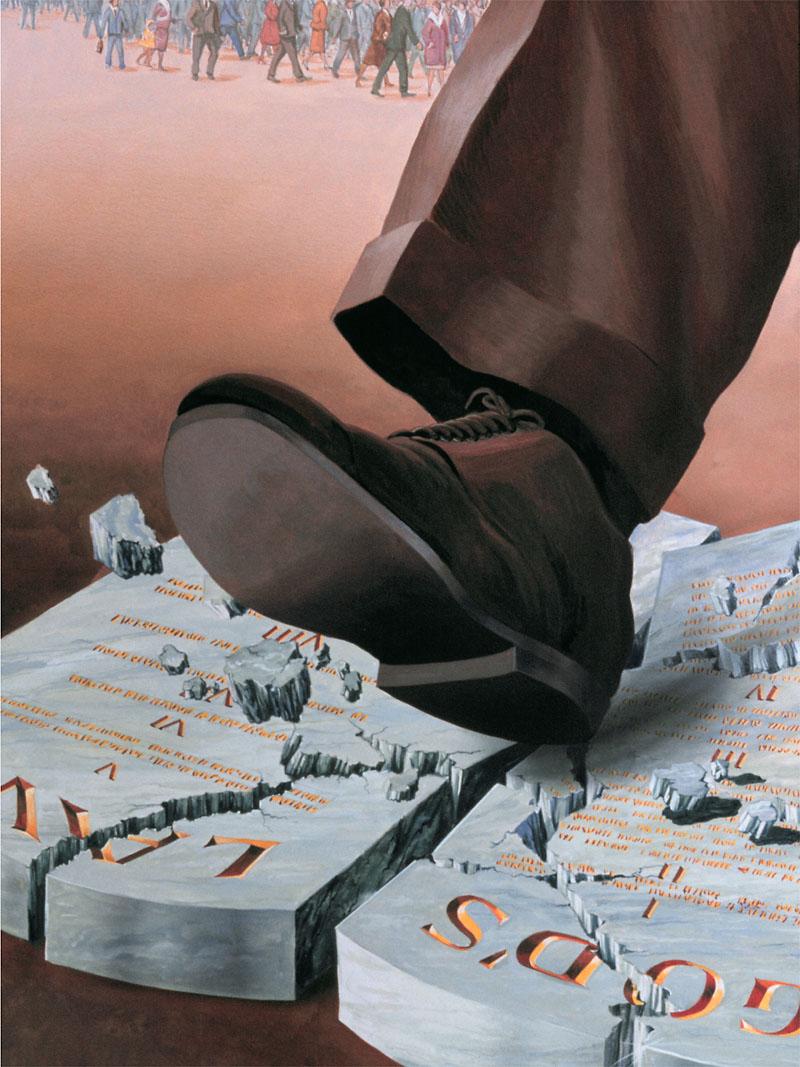 Perguntas para refletir (e discutir)
➙ Como podemos ver hoje, a importância da mensagem profética?
➙ Parece antiamericano identificar os Estados Unidos com a segunda besta de Apocalipse 13?
➙ Como podemos compartilhar esse tipo de mensagem sem ser visto como crítico e  condenatório?
➙ Como tudo isso se encaixa com o tema geral do grande conflito?
Resumo bíblico
➙ Apocalipse 13:1-12 lida com as duas bestas: a primeira do mar, a segunda da Terra.
➙ A segunda besta é semelhante a um cordeiro que fala como o dragão e foi identificado com a ascensão dos Estados Unidos ao poder.➙ Apocalipse 14:9-11 é a terceira mensagem angélica.
➙ Apocalipse 16:2 descreve o anjo derramando a primeira taça da ira de Deus.
Resumo bíblico
➙ A besta e o falso profeta são lançados no lago de fogo (Apocalipse 19:20).

➙ Os tronos são estabelecidos para o julgamento (Apocalipse 20:4).
➙ A queda de Babilônia é profetizada em Jeremias 51:6,7,53,57; e a imagem foi vista por João em Apocalipse 18:1-4.
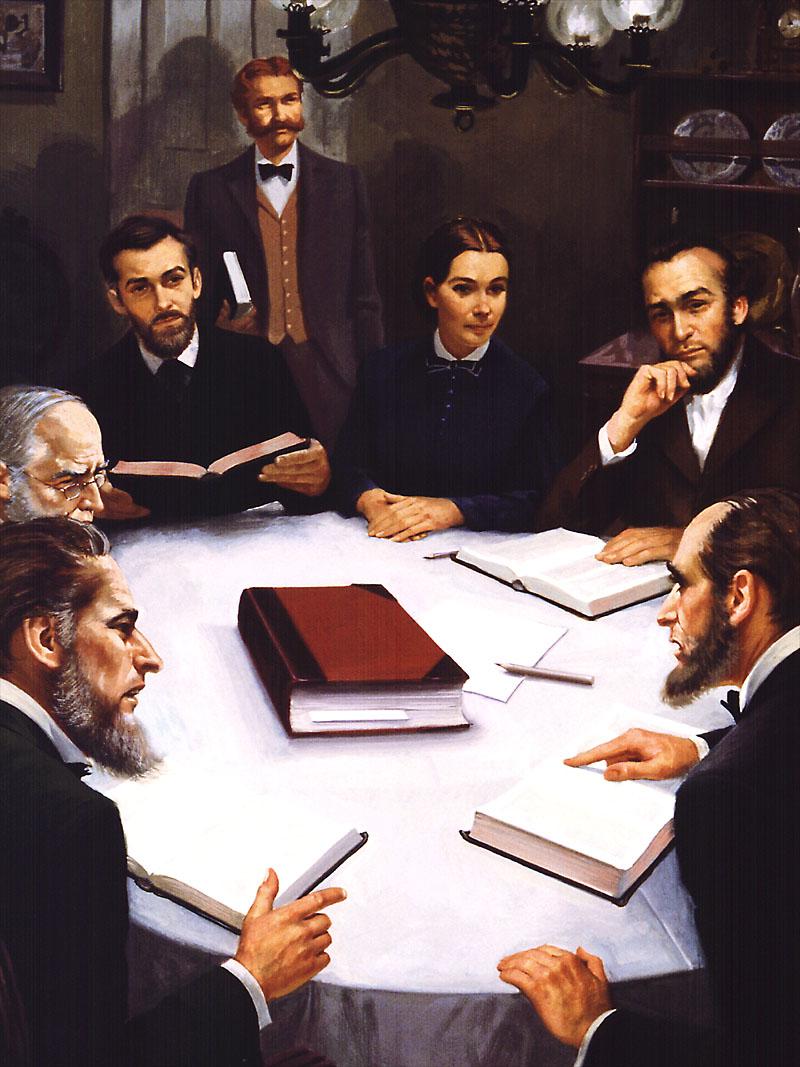 Os pioneiros adventistas identificaram a besta que emergiu da Terra em Apocalipse 13 como os Estados Unidos, por suas características e o momento de sua ascensão. A implementação de uma perseguição generalizada ainda está por vir, no entanto, houve exemplos no passado. A chave para evitar a perseguição patrocinada pelo estado aos grupos religiosos é o princípio da separação entre igreja e estado.
──────⊱◈◈◈⊰──────
O aspecto central em Apocalipse 13 é a verdadeira e falsa
☛adoração☚
──────⊱◈◈◈⊰──────
──────⊱◈◈◈⊰──────
O uso dos símbolos da besta está associado ao poder e à demanda por obediência e adoração. Este é o item no centro do grande conflito: quem você adora e admira. Não foi por acaso que o diabo tentasse fazer com que Jesus
se curvasse e o adorasse.
Como é ridículo que o diabo tenha oferecido a Jesus todos os reinos do mundo em troca de adorá-lo; no entanto,
mostra o que ele realmente queria.
Como única e verdadeira superpotência do mundo, não
é de surpreender que os Estados Unidos desempenhem
um papel nos eventos dos últimos tempos.
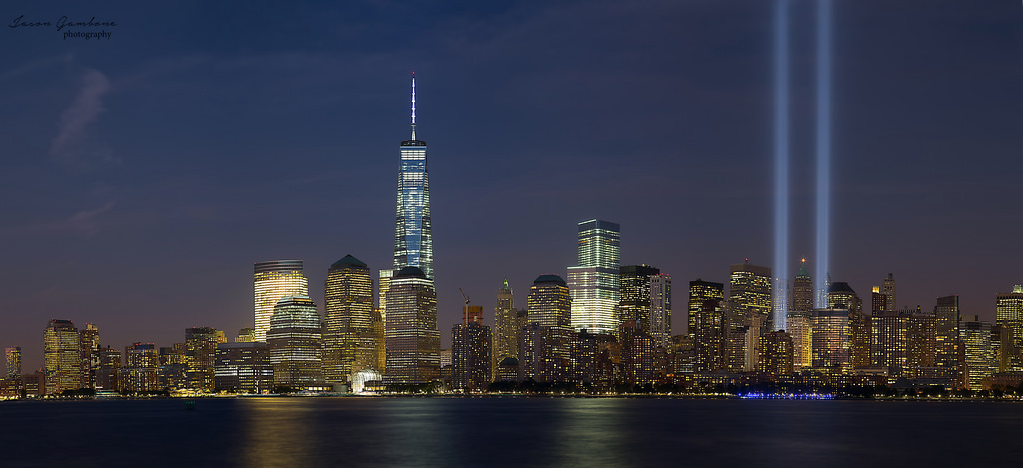 IMPORTANTE
Embora historicamente os Estados Unidos tenham defendido a causa da liberdade religiosa, apesar de alguns fracassos do passado, é a perspectiva futura que causa a maior preocupação. Já existem muitas vozes pedindo a quebra do muro de separação entre igreja e estado, para defender abertamente que os EUA devem aprovar o culto cristão e até torná-lo obrigatório.
──────⊱◈◈◈⊰──────
──────⊱◈◈◈⊰──────
Quando se trata dessas questões, você pode ter certeza de que os direitos das minorias
religiosas serão descartados
☛“para o bem de todos”☚
──────⊱◈◈◈⊰──────
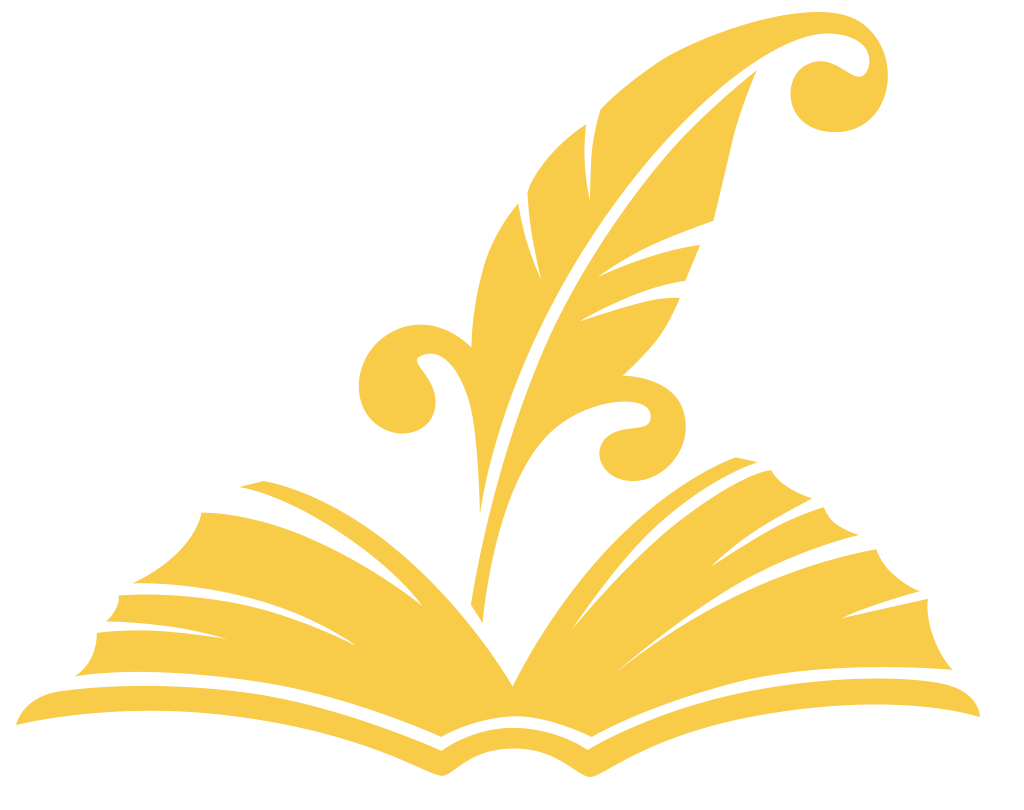 CITAÇÕES DE ELLEN WHITE
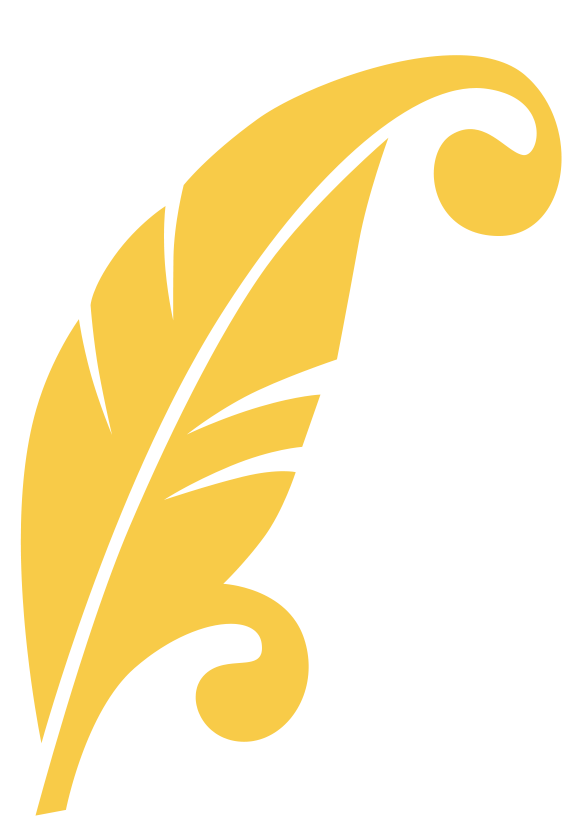 Quando as igrejas do nosso país, ligando-se em pontos de doutrinas que lhes são comuns, influenciarem o Estado para que imponha seus decretos e lhes apóie as instituições, a América Protestante terá então formado uma imagem da hierarquia romana. Então será a verdadeira igreja assaltada pela perseguição, como o foi o antigo povo de Deus.
História da Redenção, p. 381
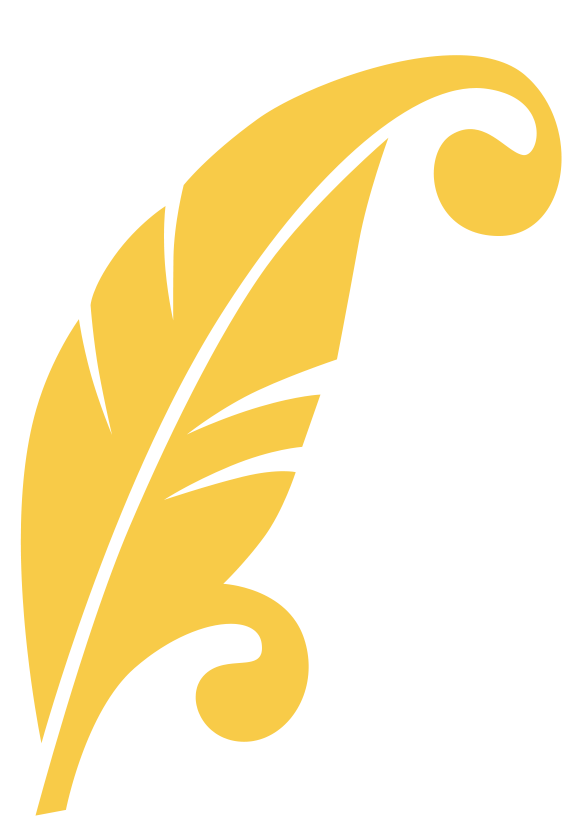 A mensagem do segundo anjo de Apocalipse, Capítulo 14, foi primeiramente pregada no verão de 1844, e teve naquele tempo uma aplicação mais direta às igrejas dos Estados Unidos, onde a advertência do juízo tinha sido mais amplamente proclamada e em geral rejeitada, e onde a decadência das igrejas mais rápida havia sido. A mensagem do segundo anjo, porém, não alcançou o completo cumprimento em 1844. 
As igrejas experimentaram então uma queda moral, em consequência
de recusarem a luz da mensagem do advento; mas essa queda não foi completa. Continuando a rejeitar as verdades especiais para 
este tempo, têm elas caído mais e mais.
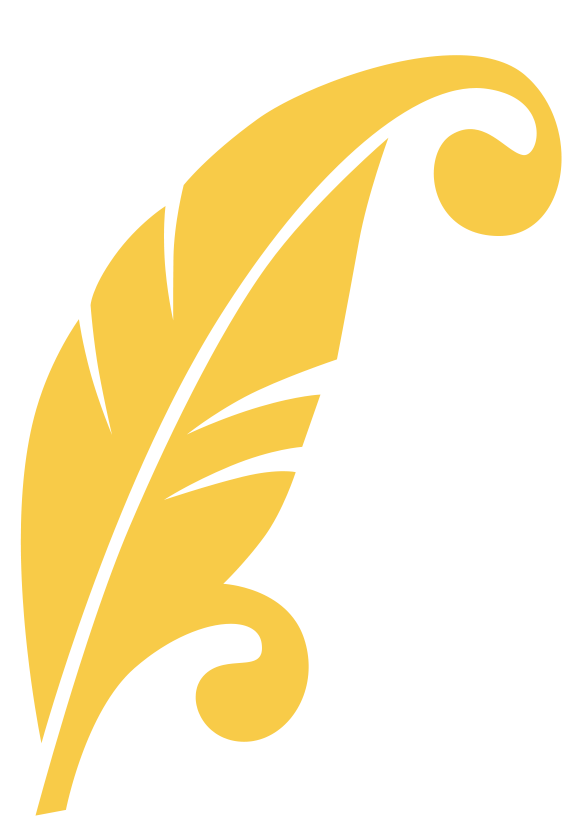 Contudo, não se pode ainda dizer que “caiu Babilônia, ... que a todas
as nações deu a beber do vinho da ira da sua prostituição.” Ainda
não deu de beber a todas as nações. O espírito de conformação com o mundo e de indiferença às probantes verdades para nosso tempo
existe e está a ganhar terreno nas igrejas de fé protestante, em
todos os países da cristandade; e estas igrejas estão incluídas
na solene e terrível denúncia do segundo anjo. Mas a obra
da apostasia não atingiu ainda a culminância.
O Grande Conflito, p. 389